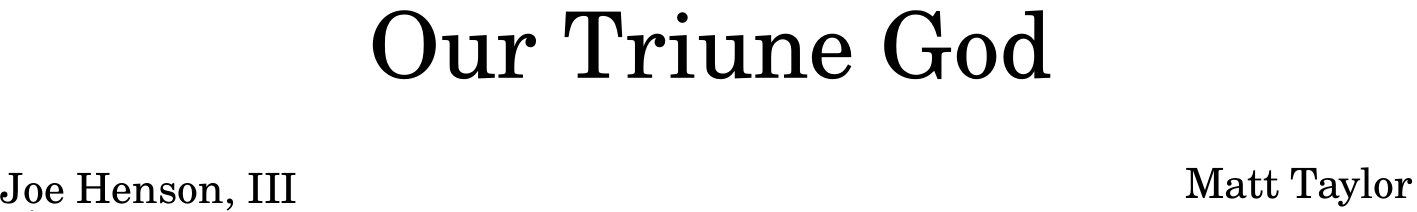 4-part hymn arrangement by James Koerts. © 2016 by The Wilds. All rights reserved. This hymn may be freely reproduced and distributed but NOT sold for profit.
[Speaker Notes: You are welcome to use or modify these PowerPoints as needed. Feel free to change the design or layout to suit your ministry, school, home, or company. More PowerPoint slides can be found at mobilehymns.org]
4-part hymn arrangement by James Koerts. © 2016 by The Wilds. All rights reserved. This hymn may be freely reproduced and distributed but NOT sold for profit.
4-part hymn arrangement by James Koerts. © 2016 by The Wilds. All rights reserved. This hymn may be freely reproduced and distributed but NOT sold for profit.
4-part hymn arrangement by James Koerts. © 2016 by The Wilds. All rights reserved. This hymn may be freely reproduced and distributed but NOT sold for profit.
4-part hymn arrangement by James Koerts. © 2016 by The Wilds. All rights reserved. This hymn may be freely reproduced and distributed but NOT sold for profit.
4-part hymn arrangement by James Koerts. © 2016 by The Wilds. All rights reserved. This hymn may be freely reproduced and distributed but NOT sold for profit.
4-part hymn arrangement by James Koerts. © 2016 by The Wilds. All rights reserved. This hymn may be freely reproduced and distributed but NOT sold for profit.
4-part hymn arrangement by James Koerts. © 2016 by The Wilds. All rights reserved. This hymn may be freely reproduced and distributed but NOT sold for profit.
4-part hymn arrangement by James Koerts. © 2016 by The Wilds. All rights reserved. This hymn may be freely reproduced and distributed but NOT sold for profit.
4-part hymn arrangement by James Koerts. © 2016 by The Wilds. All rights reserved. This hymn may be freely reproduced and distributed but NOT sold for profit.